Треугольник
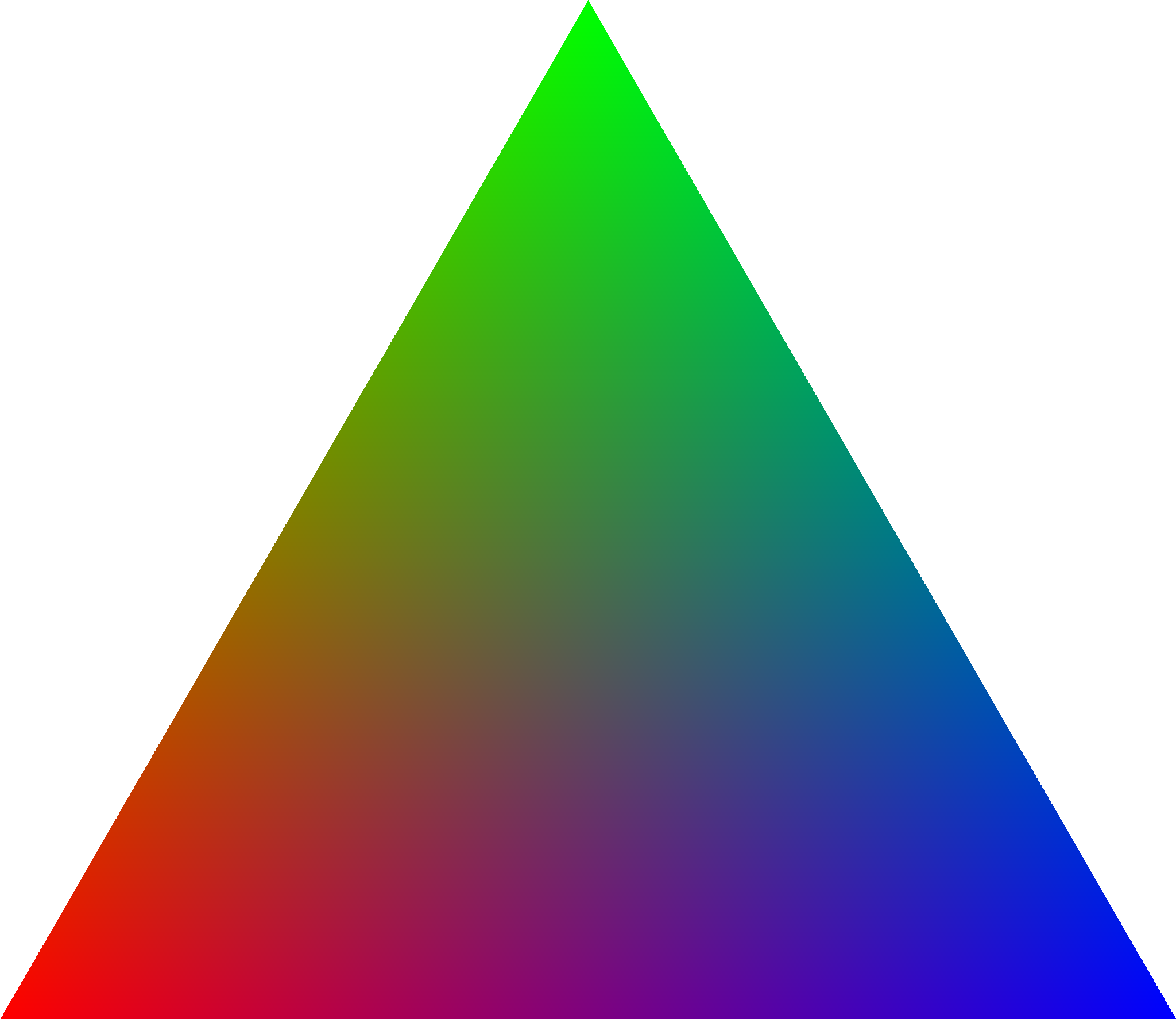 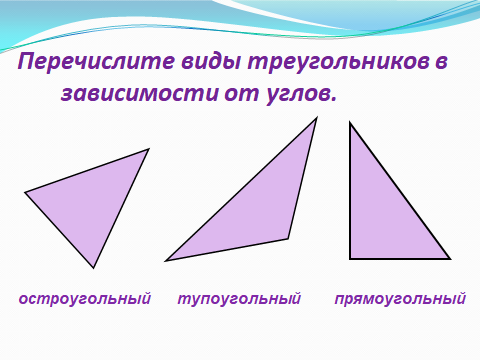 Кластер
Длина гипотенузы меньше суммы длин катетов
Катет, лежащий против угла 30֯ = ½ гипотенузы
Гипотенуза больше катета
Сумма углов треугольника равна 180°
Углы при основании равны
Может быть разносторонним и равнобедренным
Два угла острых и один прямой (90°)
Прямоугольный треугольник
Углы
равнобедренного прямоугольного треугольника
 45°, 45°,90°
В равнобедренном прямоугольном треугольнике высота равна половине гипотенузы
Медиана, проведенная к основанию является биссектрисой и высотой
Сумма острых углов равна 90°
Против большей стороны лежит больший угол
1
2
3
4
5
6
7
8
9
10
11
12
Мозговой штурм
Прямоугольник, у которого все стороны равны.
S = a2

16 см2; b2 см2; (a2+2ab+b2) см2


Если один из углов треугольника прямой, то он называется прямоугольным
Два катета и гипотенуза.
Что такое квадрат?

Как вычислить площадь квадрата?

Чему равна площадь квадрата, если его сторона равна: 4 см, b см, (а+в) см?

Какой треугольник называется прямоугольным?

Как называются стороны прямоугольного треугольника?
Мозговой штурм
AC, BC – катеты, AB –гипотенуза


Половина произведения катетов

S = 21 см2
     S = ½ ab

b = 8 см
Назовите катеты и гипотенузу прямоугольного треугольника АВС с прямым углом С


Как вычислить площадь прямоугольного треугольника?

Чему равна площадь прямоугольного треугольника с катетами 6 см и 7 см? а см и в см?
Площадь прямоугольного треугольника равна 20 см2, один из катетов 5 см. Найдите неизвестный катет.
A
C
B
Задача
В прямоугольном треугольнике гипотенуза равна 10 см, катет 8 см. Найдите второй катет.
c=
a=
8
10
b=?
Практическая работа
Постройте  в тетрадях прямоугольный треугольник (с катетами: 1 вариант - катеты 3 и 4, 2 вариант - 6 и 8 клеток).
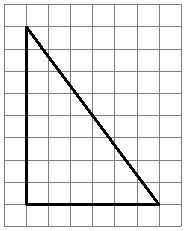 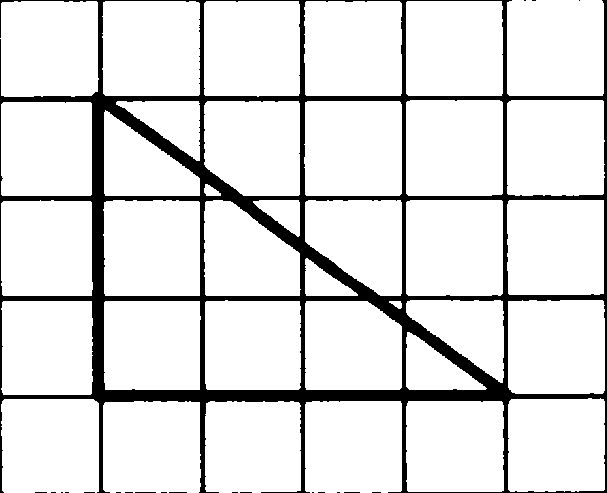 Практическая работа
Измерьте гипотенузу. Результаты измерений запишите в тетрадях.
Возведите все результаты в квадрат,  т. е. Узнайте величины a2; b2; c2.
Сложите квадраты катетов (a2 + b2) и сравните с квадратом гипотенузы.
У всех ли получилось, что a2 + b2 = с2?
Задача
В прямоугольном треугольнике гипотенуза равна 10 см, катет 8 см. Найдите второй катет.
Решение:
 b2 = c2 – a2
 b2 = 102 – 82
 b2 = 36
 b = 6
c=
10
a=
8
b=?
Зависимость, которую мы с вами установили, в геометрии называют теоремой Пифагора.
Существует несколько формулировок теоремы Пифагора. 
      Считают, что во времена Пифагора    теорема звучала так:
«Площадь квадрата, построенного на гипотенузе прямоугольного треугольника, равна сумме площадей квадратов, построенных на его катетах»
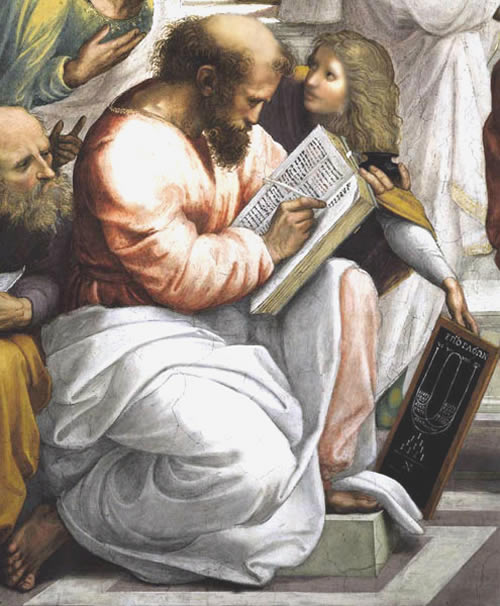 Пифагор
Древнегреческий философ и математик

(580 - 500 г. до н.э.)
О философе:
Пифагор – одна из самых загадочных фигур в истории. Имеющаяся о нём информация не вполне достоверна, так как больше похожа на легенды, чем на факты. Историки, которые писали о нём, жили сотни лет спустя. Официально считается, что Пифагор родился около 570 г. до н. э. на острове Самосе в Эгейском море, у берегов современной Турции. По версии некоторых авторов он был сыном Аполлона, другие считают, что его отец – богатый островитянин Мнесарх. Считается, что Пифагор жил в крупнейших центрах древних цивилизаций, в том числе в Египте и в Персии, где он изучал литературу, религию, философию и математику.
Теорема Пифагора.
Теорема Пифагора - важнейшее утверждение геометрии.
    Теорема формулируется следующим образом:
площадь квадрата, построенного на гипотенузе прямоугольного треугольника, равна сумме площадей квадратов, построенных на его катетах.
Открытие этого утверждения приписывают Пифагору Самосскому (XII в. до н. э.)
Доказательство Пифагора
b
b
a
Дано:
Прямоугольный треугольник
а, в – катеты
с- гипотенуза
Доказать:
с2=а2+b2
b
a
c
c
c 2
c
a
c
a
b
Доказательство:
1) Достроим треугольник до квадрата со
стороной а + в.
b
a
b
+с2=2ав+с2
4) Тогда, 2ав+с2=(а+в) 2
2ав+с2=а2+2ав+в2
Вычтем из обеих частей 2ав, тогда:
с2=а2+в2,что и требовалось доказать.
32 + 42 = 52                          52 + 122 = 132
Интересные факты:
72 + 242 = 252
92 + 402 = 412
Существует бесчисленное множество целых положительных чисел,
 удовлетворяющих соотношению 
  с2 = а2 + b2.
Они называются  Пифагоровыми числами.
112 + 602 = 612
62 + 82 = 102
132 + 842 = 852
92 + 122 = 152
122 + 162 = 202
Треугольник со сторонами 3, 4 и 5 часто называют 
египетским треугольником
т. к. он был известен еще древним египтянам.
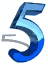 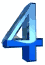 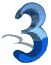 Историческая справка:
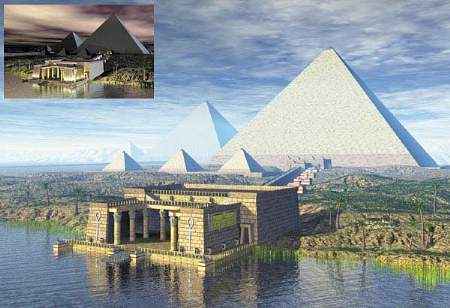 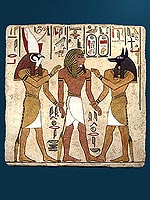 По мнению крупнейшего немецкого историка математики 
М. Кантора 1829 — 1920), (в Древнем Египте существовала особая профессия гарпедонаптов — «натягивателей веревок», которые во время торжественной церемонии закладки храмов и пирамид размечали прямые углы с помощью веревки, имеющей  12 (= 3 + 4 + 5) равноотстоящих узлов.
В
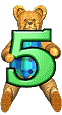 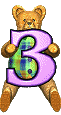 А
С
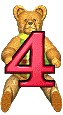 Принцип работы гарпедонаптов:
С древних времён известен очень простой способ построения прямых углов на местности.
Ещё один интересный факт:
На изображении видим три разных круга с радиусами, равными сторонам
прямоугольного треугольника.
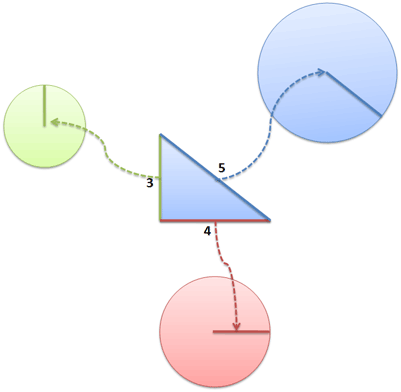 Площадь большого круга = Площадь среднего круга + Площадь круга поменьше.
5
3
4
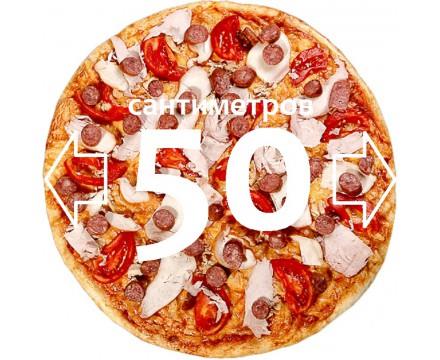 Пример из жизни:
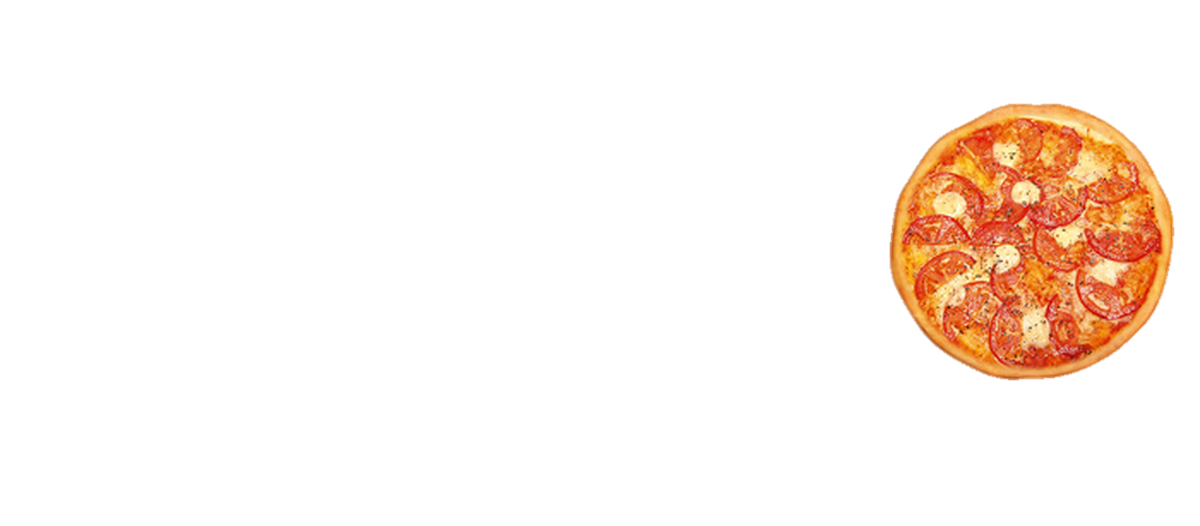 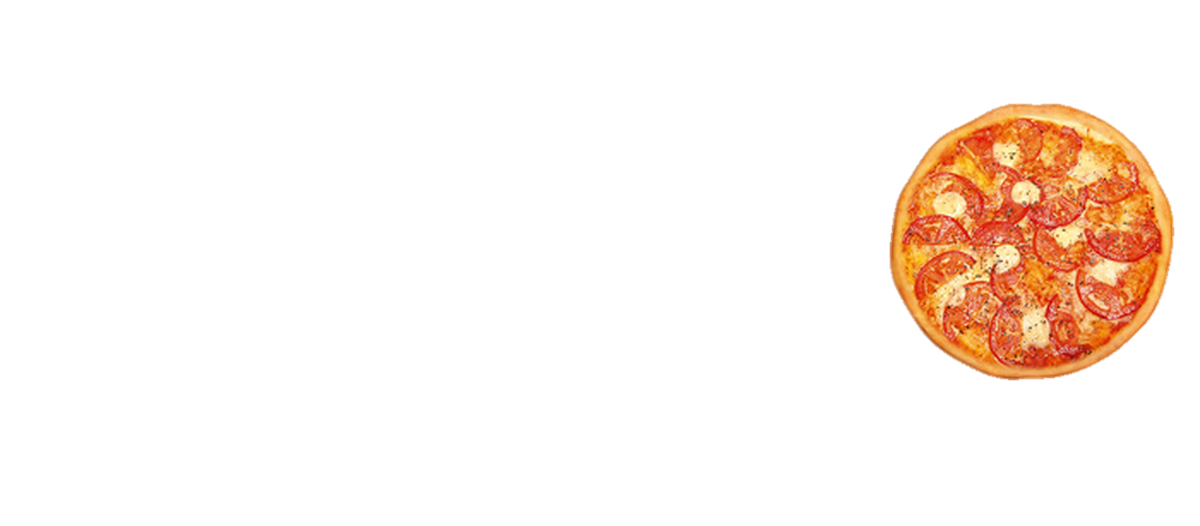 +
>
30 см
30 см
В теорему Пифагора можно подставлять абсолютно любые цифры. Она может помочь нам и в повседневной жизни. Например, мы никак не можем выбрать: заказать большую пиццу диаметром 50 см или две диаметром 30 см? Мы с теоремой уже знакомы хорошо и нас не обмануть: площадь одной пиццы в 50 см будет действительно больше, чем площадь двух пицц по 30 см в диаметре.
Физминутка
Положите голову на парту. Закройте глаза.   Расслабьтесь.
 Вспомните самое приятное, что произошло с вами   во время каникул.
 Потянитесь, как маленькие котята. Улыбнитесь.
 И с таким приятным настроением продолжим нашу работу.
Ответьте на вопросы устно:
1) Как формулируется теорема Пифагора?

2) К любым ли треугольникам ее можно применить?
Назовите треугольники, к которым применима теорема Пифагора?
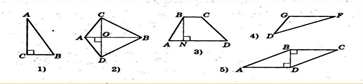 Решить задачу:
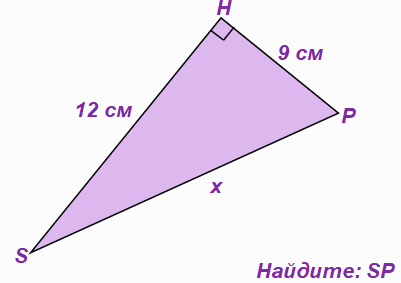 Самостоятельная работа
1 вариант
2 вариант
1) Треугольник АВС - прямоугольный.  Найти СВ.




2) ABCD - прямоугольник. Найти BA .





3)    АВС - равнобедренный, BD - высота, АС - основание. Найти АВ, если АС =20, BD =24.
1 ) Треугольник  АВС  - прямоугольный.    Найти АВ. 




2) ABCD - прямоугольник. Найти АС.




3)    АВС- равнобедренный, BD - высота, АС - основание. Найти АС, если BD =12, BA =13.
A
A
20
15
9
B
C
C
B
15
B
C
A
B
10
3
D
C
8
4
A
D
B
B
C
A
C
A
D
D
Решение:
1 вариант
2 вариант
1) AB² = AC² + CB²
     AB² = 20² + 15²
     AB² = 625
     AB = 25
2) ACD - прямоугольный
     AC² = AD² + DC²
     AC² = 4² + 3²
     AC² = 25
     AC = 5
3) ABD - прямоугольный
     AD² = AB² - BD²
     AD² = 13² - 12²
     AD² = 25
     AD = 5
     AC = 2AD = 2 * 5 = 10
1) AB² = AC² + CB²
     BC² = AB² - AC²
     BC² = 15² - 9²
     BC² = 144
     BC = 12
2) BAD - прямоугольный
     BA² = BD² - AD²
     BA² = 10² - 8²
     BA² = 36
     BA = 6
3) AD = ½AC = 10; ABD - прямоугольный
    AB² = AD² + BD²
    AB² = 10² + 24²
    AB² = 676
    AB = 26
Замечательная теорема
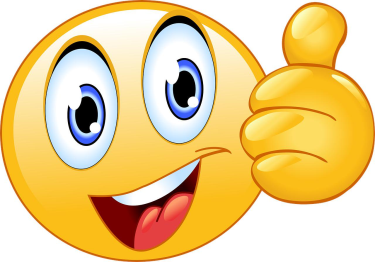 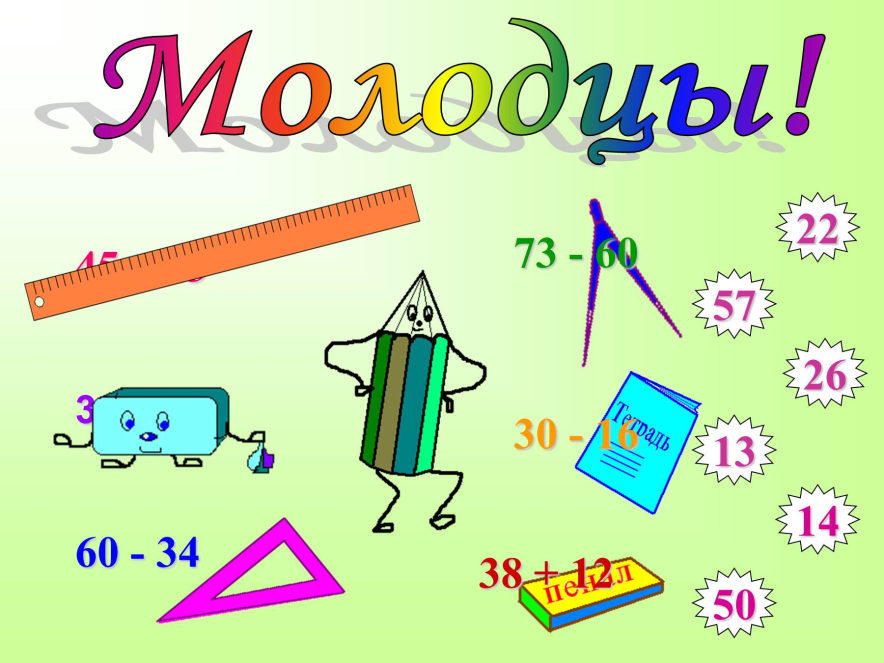 «Я повторил…»
«Я узнал…»
«Я научился решать…»
«Мне понравилось…»
«Теорема Пифагора звучит так…»
Домашнее задание
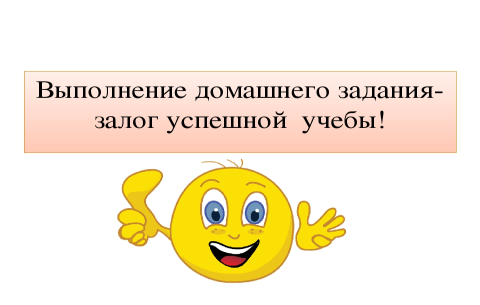 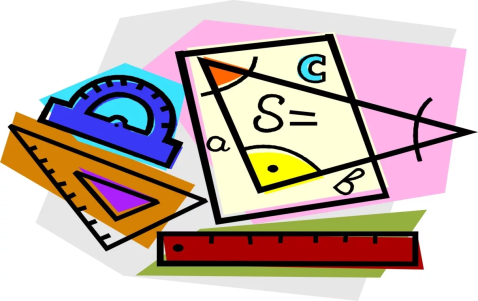 П. 54, № 483 (б), 484 (а).
Исследовательская работа:
   «Существуют ли другие
     доказательства теоремы?»
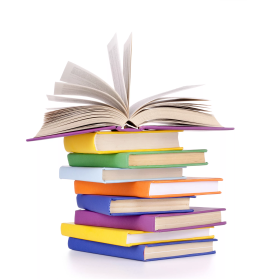 Спасибо за внимание!